Лекция 2. Виды и формы экстремистской деятельности
Содержание
1. Структура и виды экстремизма
2. Истоки и причины экстремизма
3. Причины эскалации экстремизма в России
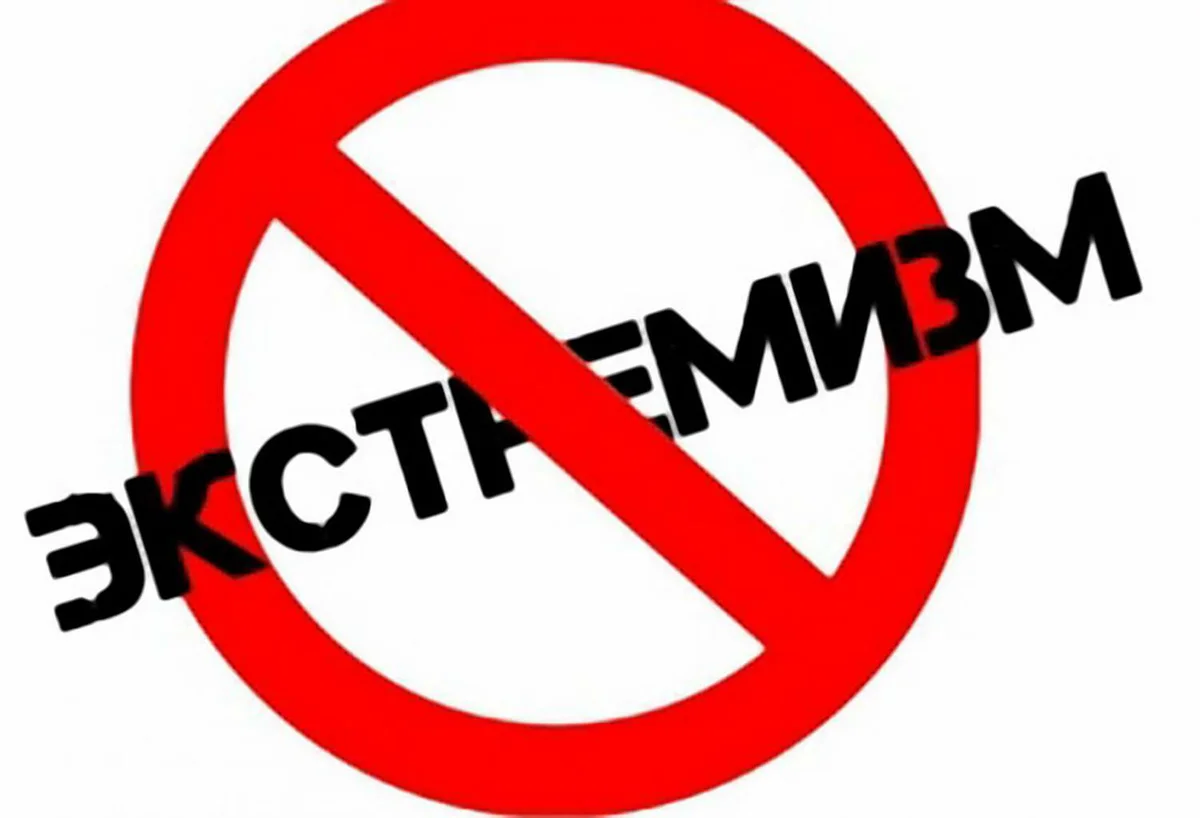 1. Структура и виды экстремизма
Экстремизм включает в себя три основных элемента: 

Экстремистскую идеологию - мотивирует экстремистскую деятельность и является основой сплочения и деятельности экстремистской организации.

Экстремистскую деятельность - это деятельность, обусловленная и мотивированная экстремистской идеологией. Субъектом экстремистской деятельности может быть отдельная личность или социальная группа, либо этническая группа, либо целая страна или народ, поставленные в критическую ситуацию, которая угрожает им потерей самоидентичности, социального статуса или самого физического существования.

Экстремистскую организацию - форма социальной организации экстремистской деятельности.
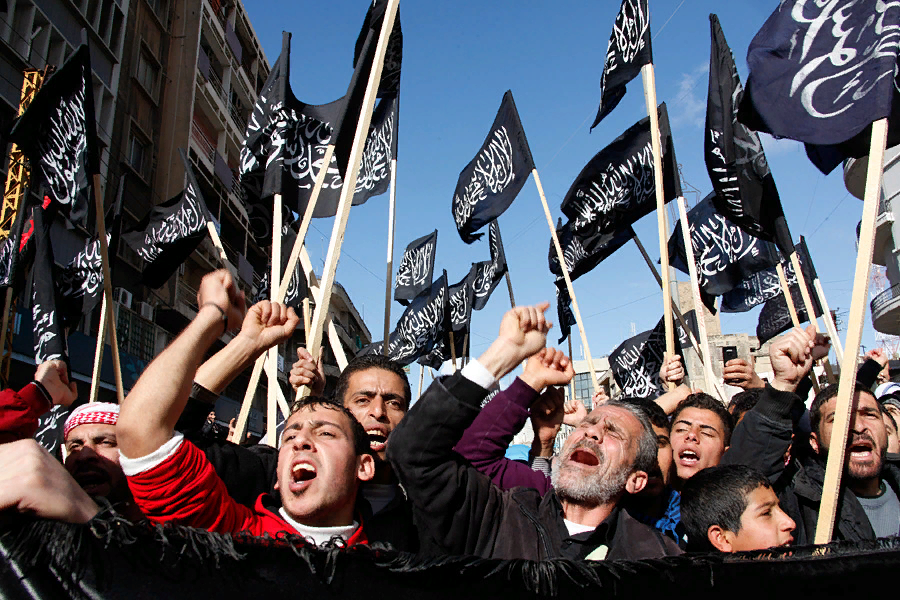 Согласно Федеральному закону «О противодействии экстремистской деятельности» в состав экстремистской деятельности входят: 
– деятельность общественных организаций, СМИ или физических лиц по организации действий, направленных на насильственное изменение основ конституционного строя; 
– нарушение целостности и подрыв безопасности РФ; 
– захват или присвоение властных полномочий; 
– создание незаконных вооруженных формирований;
– осуществление террористической деятельности либо ее публичное оправдание;
 – возбуждение расовой, национальной, религиозной или социальной розни; 
– унижение национального достоинства; 
– массовые беспорядки, хулиганские действия и акты вандализма по мотивам различного рода ненависти либо вражды;
– пропаганда исключительности, превосходства либо неполноценности граждан;
 – воспрепятствование законной деятельности органов государственной власти, избирательных комиссий и должностных лиц этих органов, соединенные с насилием или угрозой его применения; 
– публичная клевета в отношении лица, занимающего государственную должность, соединенная с обвинением этого лица в экстремистской деятельности; 
– применение насилия либо угроза его применения в отношении представителя власти или его близких;
– посягательство на жизнь государственного или общественного деятеля;
 – действия, направленные на нарушение прав и свобод человека и гражданина;
 – причинение вреда здоровью и имуществу граждан в связи с их убеждениями, расовой и прочей принадлежностью; 
– создание и распространение материалов, предназначенных для публичного распространения и содержащих вышеперечисленные признаки; 
– пропаганда или публичное демонстрирование нацистской атрибутики или символики;
 – публичные призывы либо распространение материалов, побуждающих к осуществлению экстремистской деятельности;
 – финансирование экстремистской деятельности или иное содействие ее подготовке и совершению.
Главным при определении экстремистской деятельности является не простое перечисление разновидностей конкретных действий экстремистов, а четкое указание на ее идеологическую основу. Экстремистской является деятельность, обусловленная и мотивированная экстремистской идеологией.
Субъектом экстремистской деятельности может быть отдельная личность или социальная группа, либо этническая группа, либо целая страна или народ, поставленные в критическую ситуацию, которая угрожает им потерей самоидентичности, социального статуса или самого физического существования. Но чаще всего субъектом экстремистской деятельности становится часть социальной общности, находящаяся в наиболее нестерпимом положении, психически неустойчивая и восприимчивая к радикальной экстремистской идеологии. Эту часть иногда называют маргинальными группами.
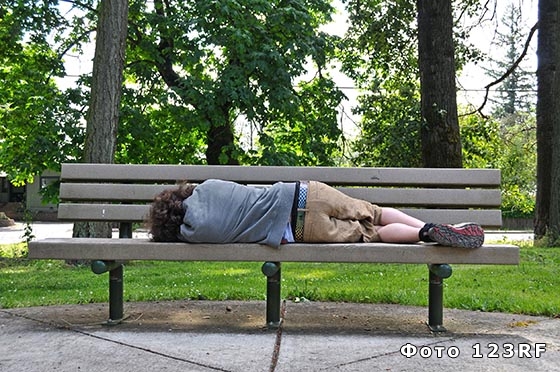 Цель экстремистской деятельности носит двоякий, оборонительно наступательный характер. Экстремистская деятельность преследует, прежде всего, цель защиты ущемленных социальных интересов личности или определенной социальной группы. 
	Поскольку защита эта носит агрессивный, активный характер, постольку второй целью экстремистской деятельности является нанесение максимально возможного ущерба политическим оппонентам, принимающим в сознании экстремистов «образ главного врага».
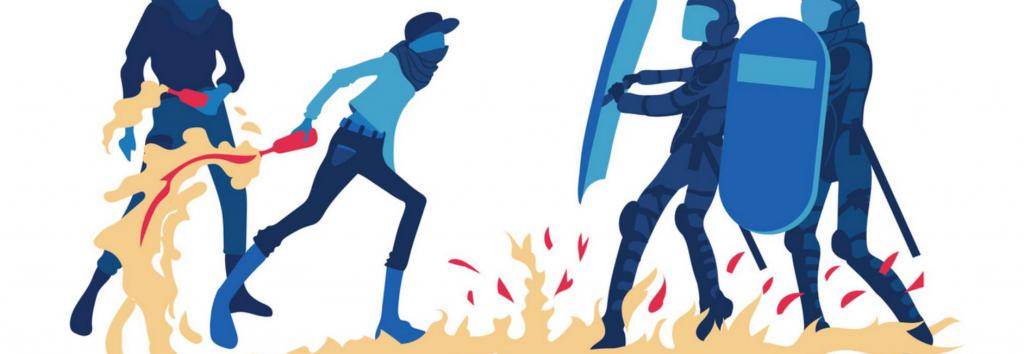 Основные виды экстремизма:
религиозный, 
политический, 
этнорелигиозный,
национальный, 
экологический,
государственный, 
экономический, 
потребительский, 
молодежный,
 эзотерический,
правый, 
левый,
книжный, 
экстремизм в Интернете.
По субъекту мы можем выделить такие виды экстремизма, как  индивидуальный, социально-групповой, этнический, государственный, цивилизационный.
В зависимости от формы идеологии, определяющей сознательную мотивацию экстремистского действия, можно выделить следующие виды экстремизма: политический, религиозный, этический и эстетический.
В структуре экстремизма как особого психического склада личности выделяются:
 – экстремистская идеология как содержательная основа или ядро экстремистской психики;
 – экстремистская направленность личности, возникающая на почве экстремистской идеологии в результате воспитания или самовоспитания в экстремистском сообществе или благоприятной социальной среде; 
– экстремистские эмоциональные переживания; 
– экстремистское поведение.
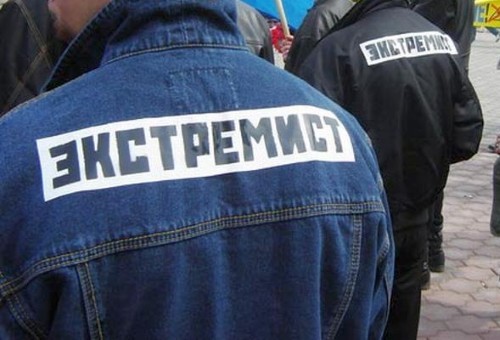 2.2. Истоки и причины экстремизма
Экстремизм порождают различные факторы: 
слом сложившихся социальных структур; 
экономический и социальный кризис, ухудшающий условия жизни большинства населения; 
ослабление государственной власти и дискредитация ее институтов; 
падение исполнительной дисциплины; 
рост антисоциальных проявлений; 
распад прежней системы ценностей; 
нарастание чувства ущемления национального достоинства и т.д.
Группы факторов: 
1) Социально-экономические- резкое критическое падение уровня жизни определенной социальной группы, понижение ее социального статуса и связанных с ним реальных прав и свобод в данной социальной системе, социальная бесперспективность данной социальной группы, обострение социально-групповых конфликтов на основе перераспределения общественной собственности и общественных доходов.
2) Политические- кризис традиционной системы управления; политические и социально-экономические реформы власти в ситуации кризиса; обострение политической борьбы, являющееся естественной реакцией общества на политический кризис и реформаторские преобразования.
3) Идеологические-  формирование в ситуации системного социального кризиса экстремистской идеологии, причем обычно не в одной, а сразу в нескольких версиях, выражающих интересы разных социальных групп, является очередной необходимой причиной экстремизма.
4) Психологические- чувства и настроения, поведенческие установки, непосредственно мотивирующие экстремистские действия.
Для вспышки экстремизма необходим еще определенный внешний толчок или повод, исполняющий роль спускового механизма или детонатора, обеспечивающего взрыв критической массы необходимых предпосылок экстремизма. 
	Таким поводом в конкретных исторических ситуациях может быть что угодно: 
неудачное политическое действие или решение властей, 
техногенная или природная катастрофа, 
индивидуальный экстремальный инцидент, 
даже специальный провокационный террористический акт.
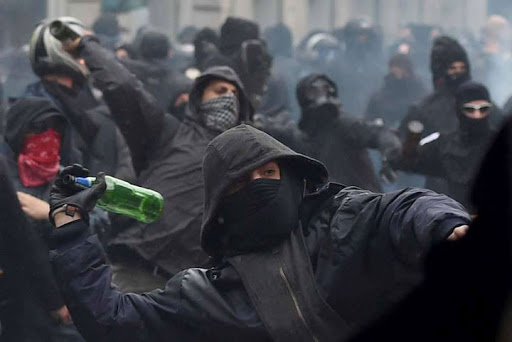 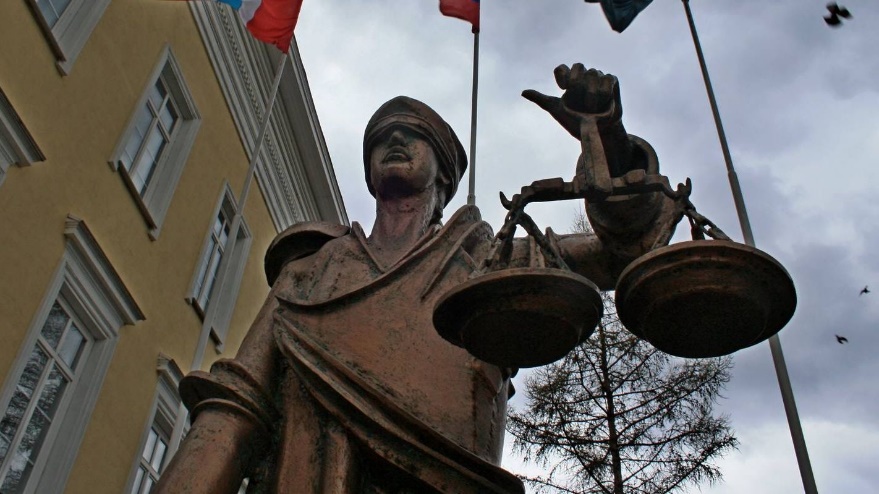 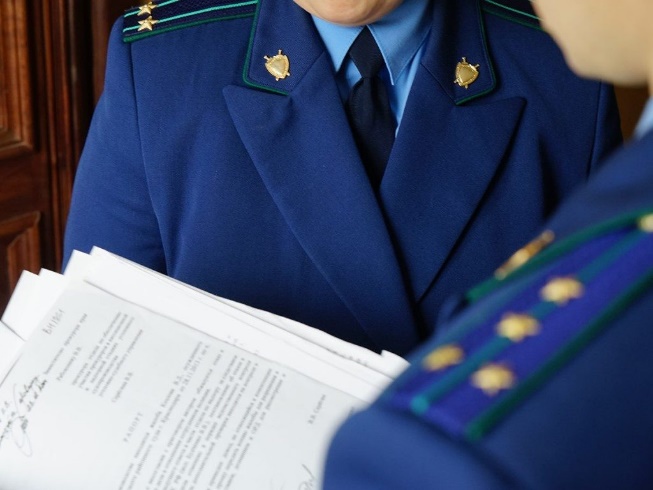 3. Причины эскалации экстремизма в России
Первичным истоком экстремизма в современной России является общий, системный кризис советской социалистической системы, называемой чаще всего командно-административной системой. 
Этот кризис был усугублен кризисом системы межнациональных отношений и политической системы СССР. Он привел правящую партийно-административную верхушку советского общества к необходимости проведения коренных реформ.
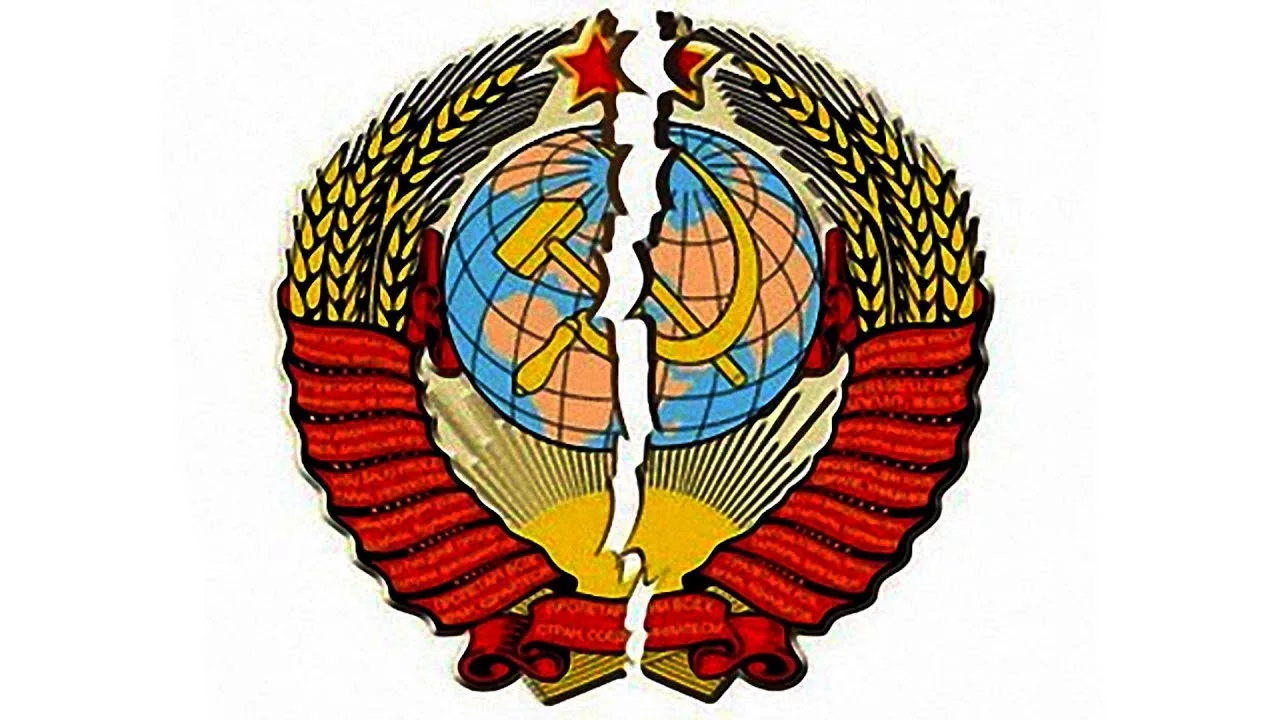 Комплекс причин, порождающих экстремизм в современной России. 

	Это и социально-экономический кризис, и массовая безработица, и глубокое расслоение общества на узкий круг богатых и преобладающую массу малообеспеченных граждан, и ослабление государственной власти, и дискредитацию ее институтов. 
	На проявления экстремизма влияют и распад прежней системы ценностей, и правовой нигилизм, и политические амбиции религиозных лидеров, и стремление политиков использовать религию в борьбе за власть и привилегии. 
	Вспышки экстремизма связаны и с нарушениями прав религиозных, этнических меньшинств, допускаемыми должностными лицами, и с деятельностью зарубежных религиозных и политических центров, нацеленной на разжигание в нашей стране политических, этнонациональных, межконфессиональных противоречий.
Если говорить об экстремистской идеологии в современной России, то чаще всего она принимает религиозную, политическую или этническую окраску. Но за любыми идеологическими обличиями за всеми формами проявления экстремизма в России мы должны обнаруживать его действительное, конкретное, социальное содержание, поскольку экстремизм выступает чрезвычайной формой разрешения социальных конфликтов и защиты теми или иными социальными группами своих коренных интересов, интересов самосохранения, сохранения своей социальной идентичности и своего социального существования.
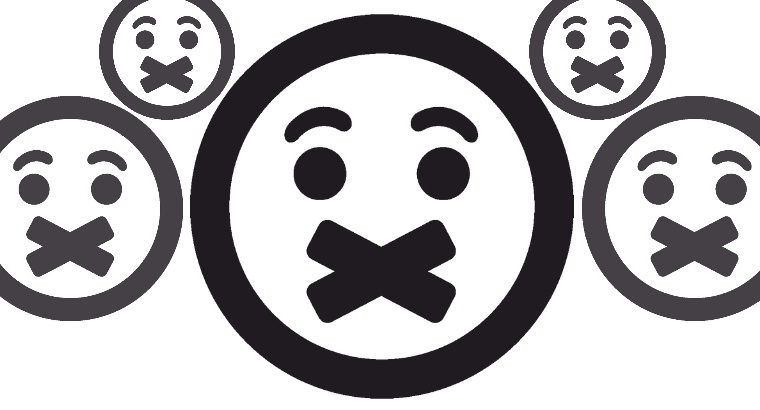